SportsPA

Final Year Project


Ger Dobbs
Superviser: 	Mr. Paul Barry

Date:	23/03/2018
Reminder what the project involves
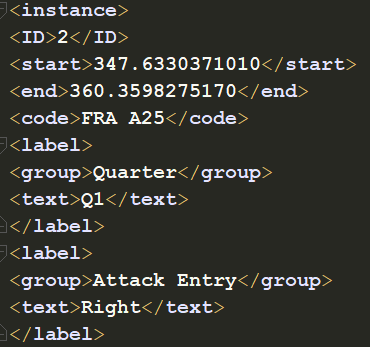 Gamebreaker
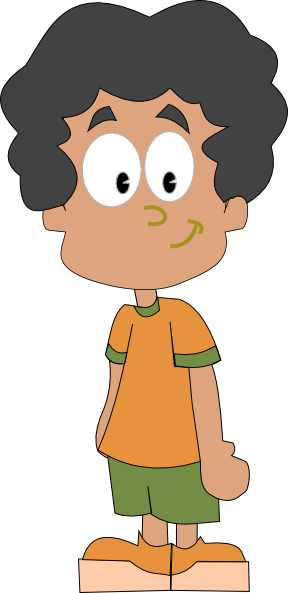 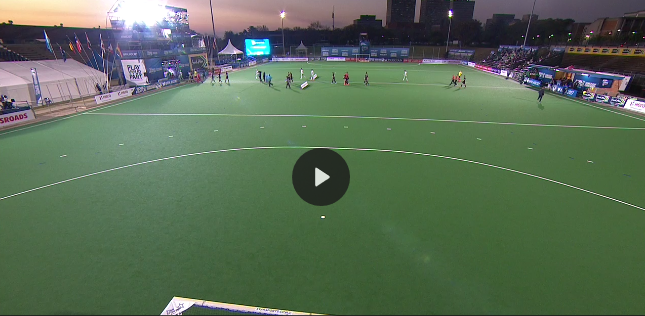 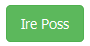 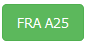 SportsPA
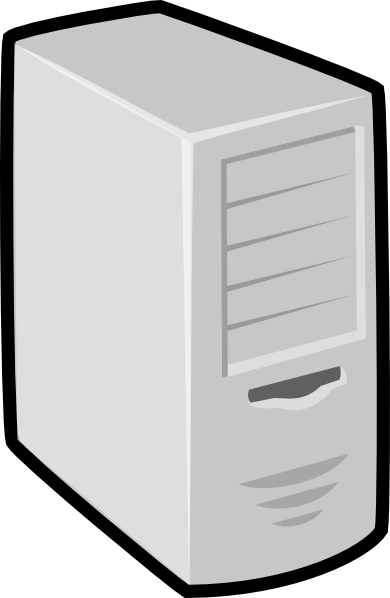 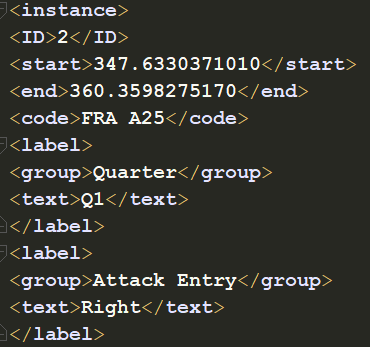 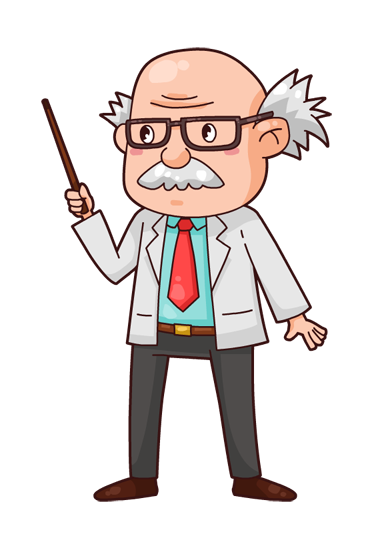 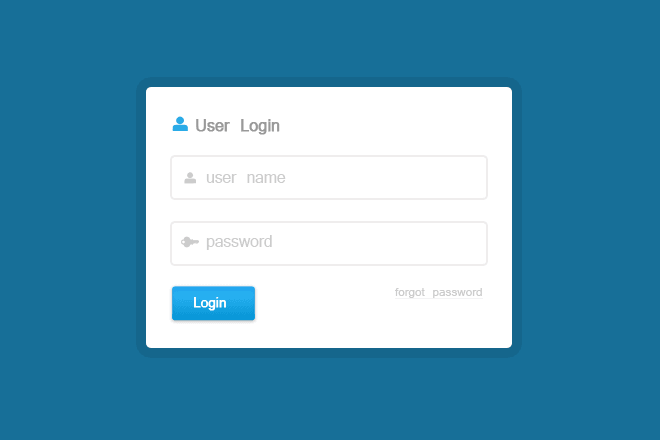 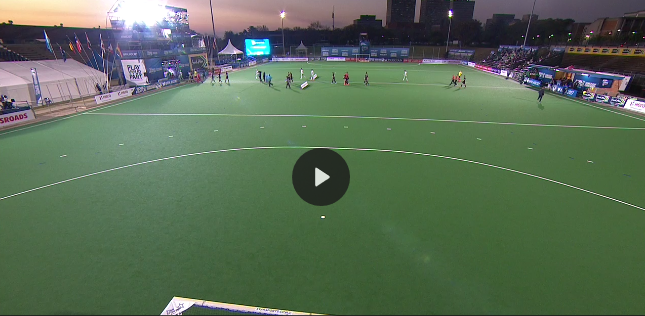 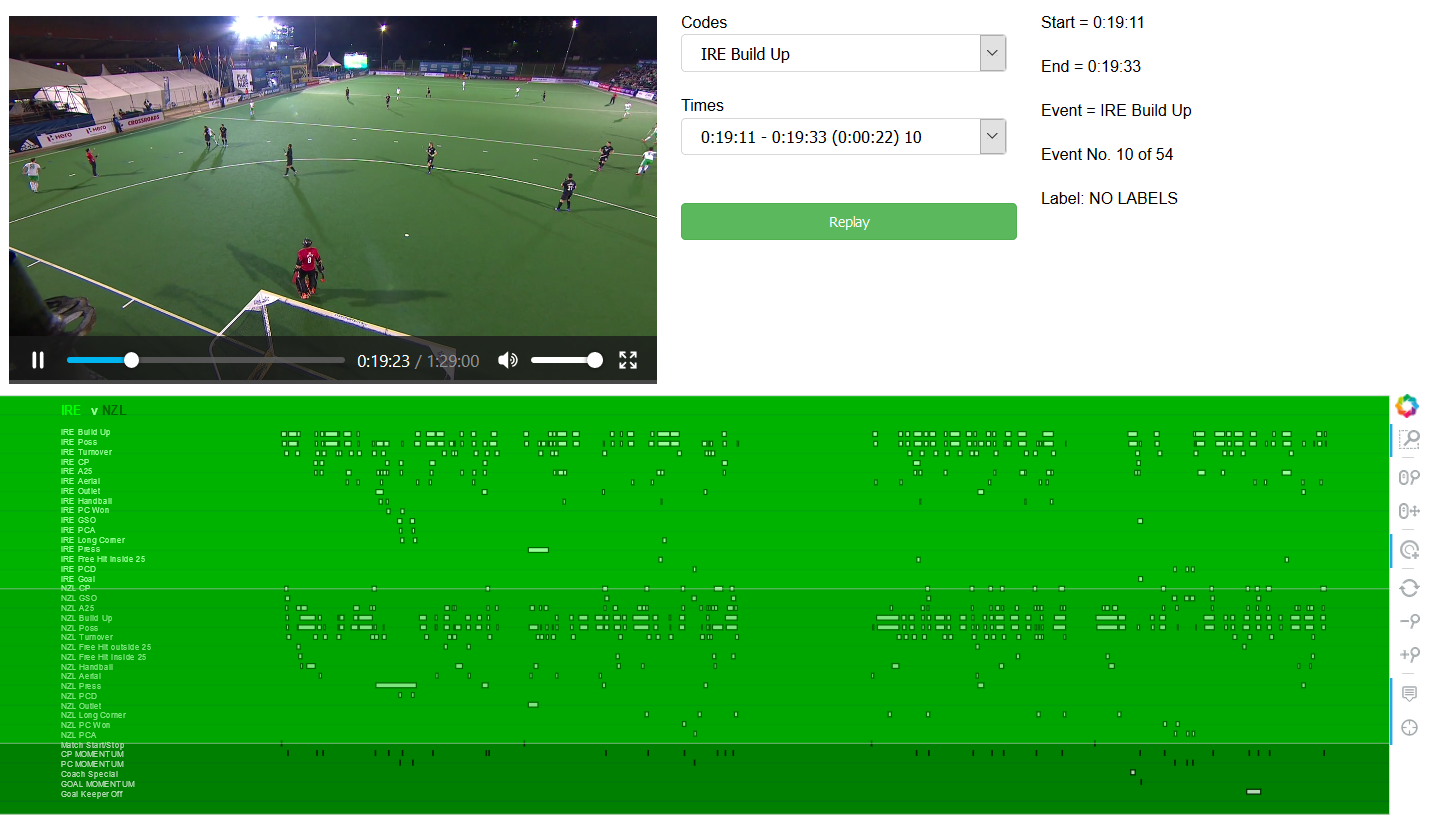 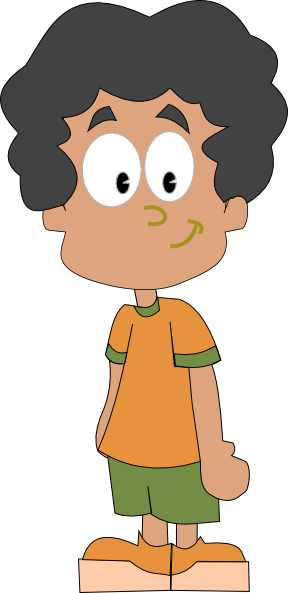 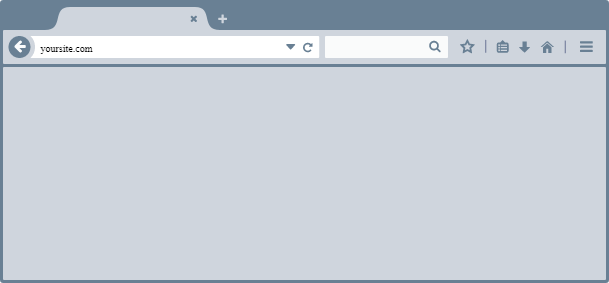 SportsPA
SportsTec
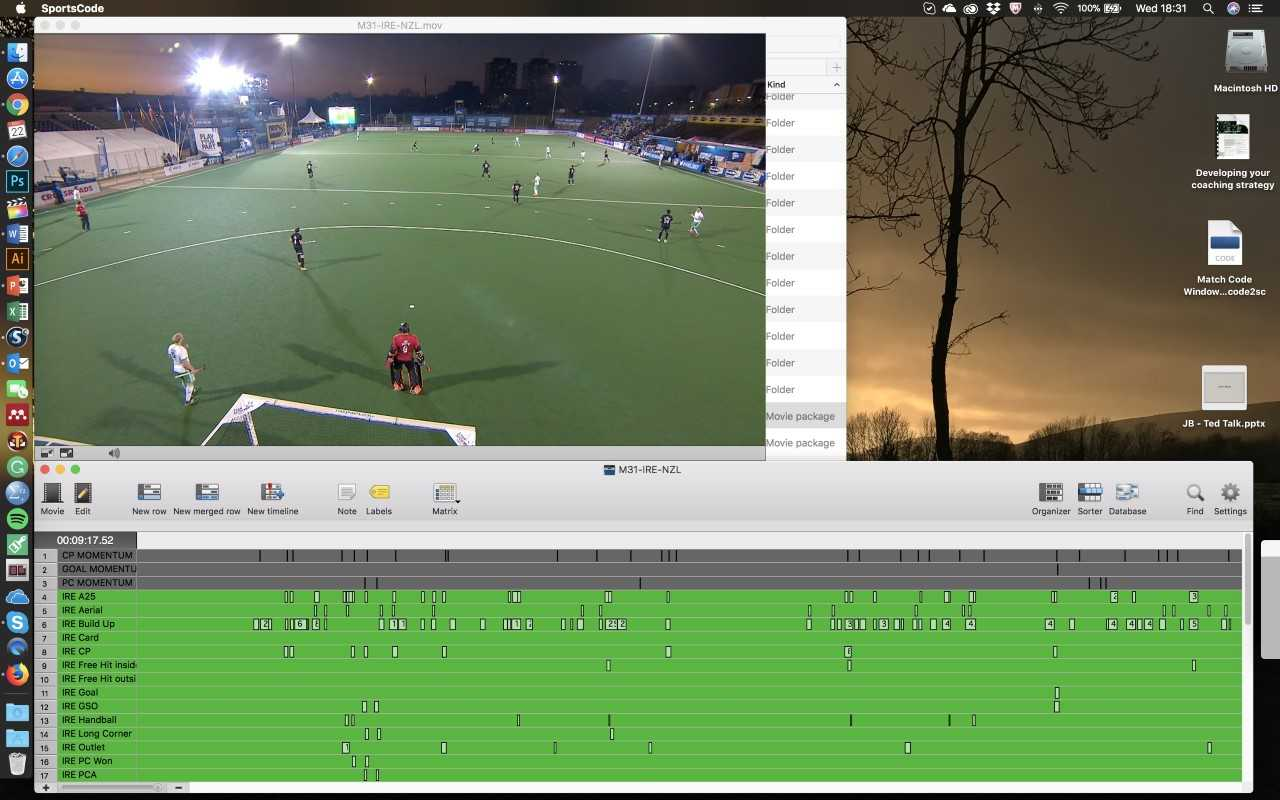 Review- What has been achieved
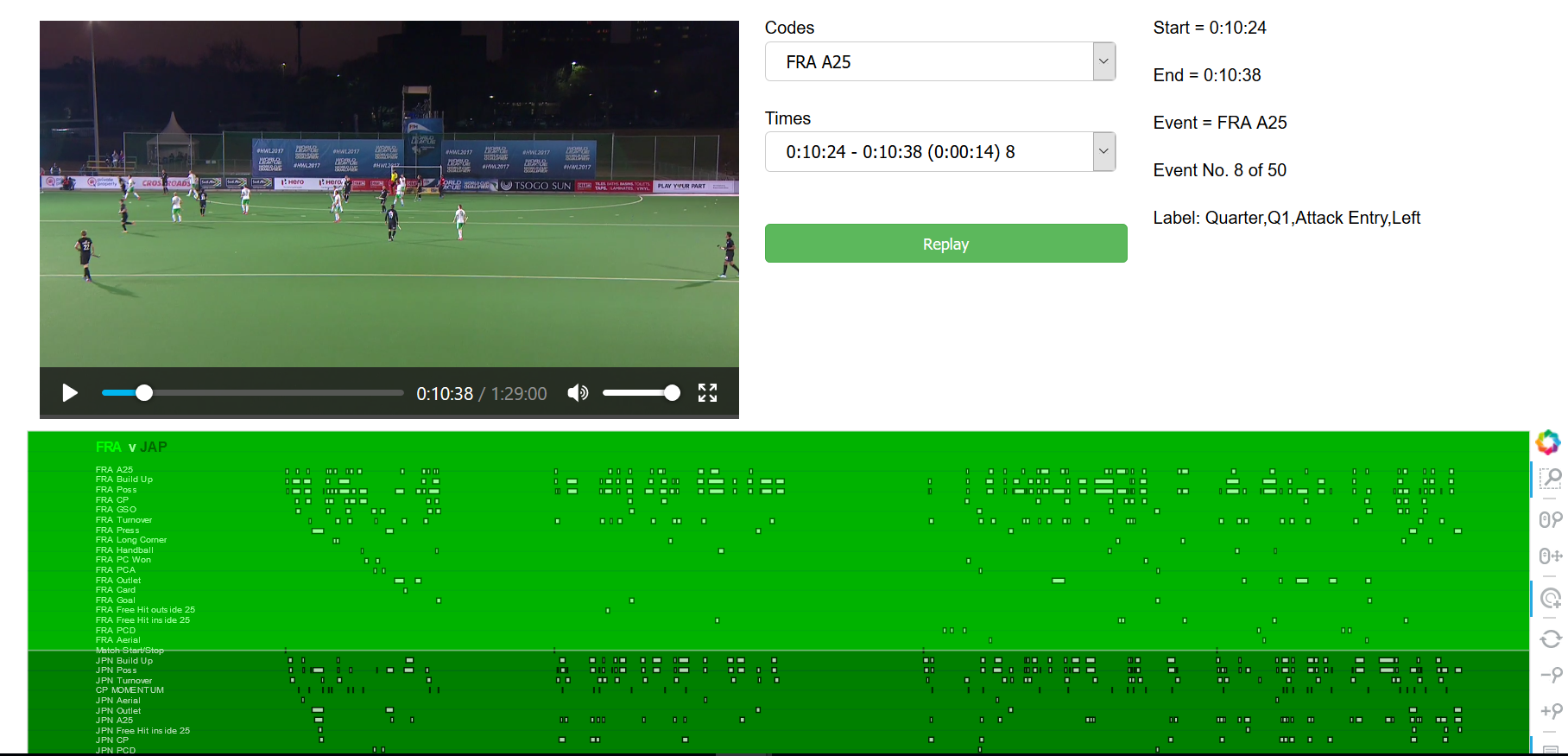 Plan for Final Iteration
Create Web App
Host on Glasnost
Store videos and xml file
Admin logs in to upload Video & XML files
Students select files to analyse events
Display analysis
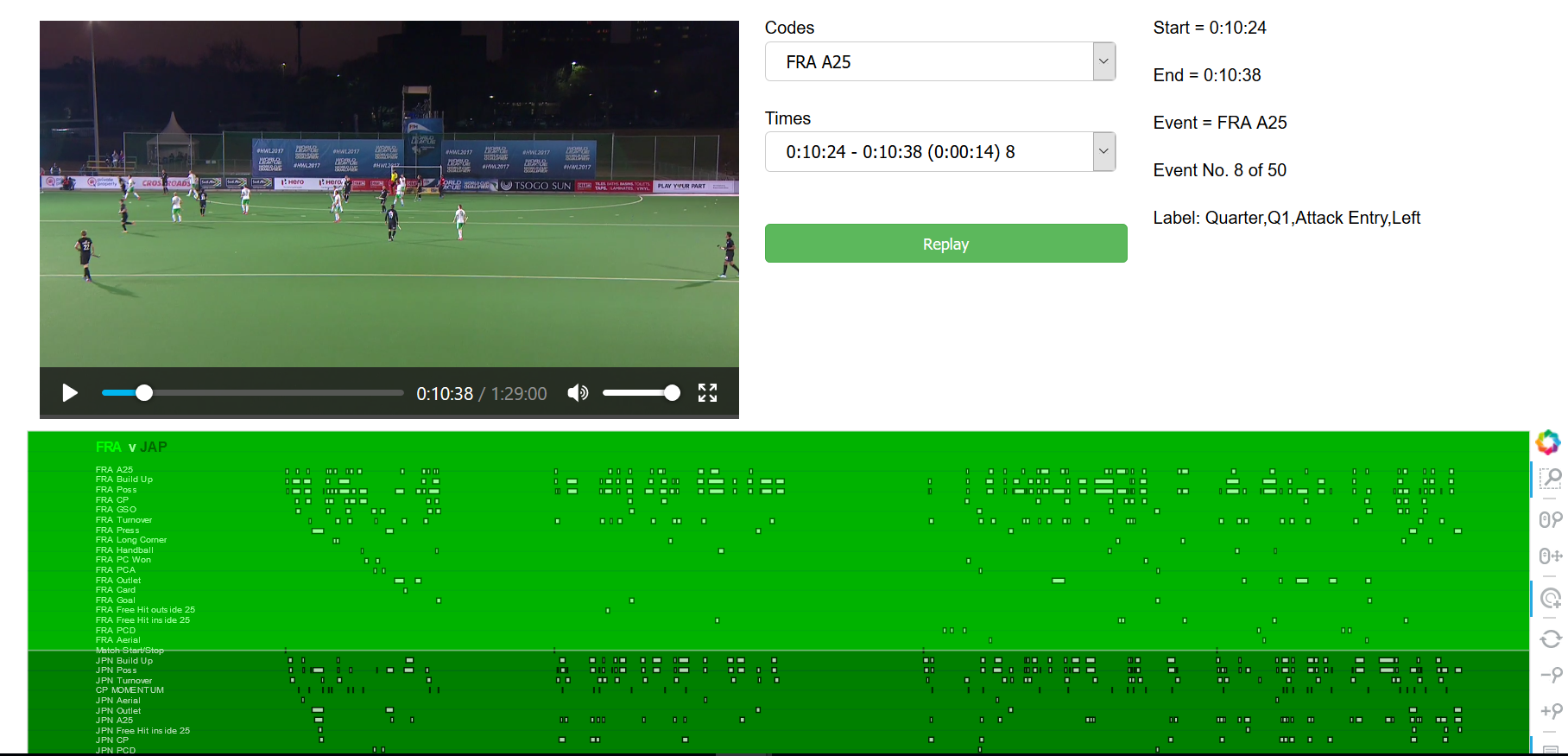 Thanks!

All for listening
Paul Barry
Johnny Bradley
Questions?